Poba Medical Final Presentation
Michael Bransky, Noah Keyes, Vergil Sorg
‹#›
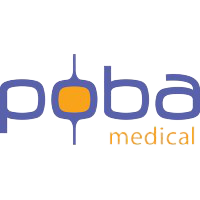 Project Description
Poba Medical wants our team to design and build a radial expansion tester, with controlled temperature and axial load, for the extruded plastic tubes used in the manufacture of their balloon catheters.
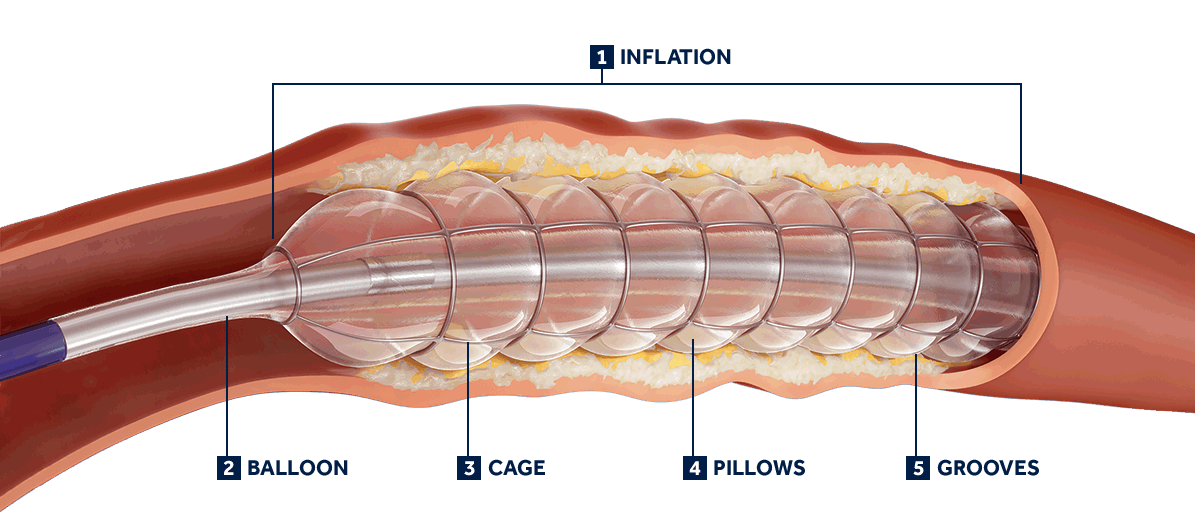 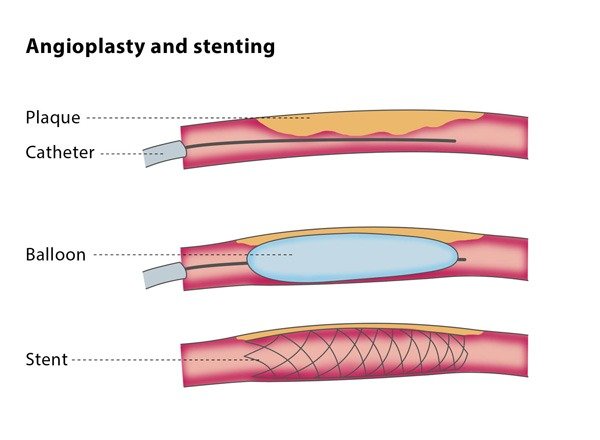 ‹#›
Noah Keyes
11/1/2021
Radial Expansion Tester
Design Description
Diameter Measurement
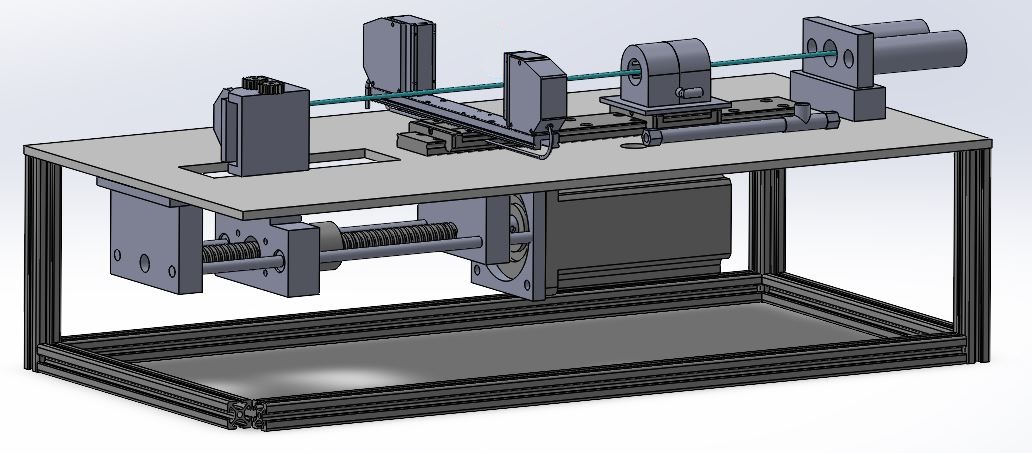 Clamping
Clamping/
Pressurization
‹#›
Vergil Sorg
11/1/2021
Radial Expansion Tester
Axial Loading
Heating
Design Description
Axial Loading system: Stepper motor driving ball screw attached to backing plate which carries the “stretching” side of the extrusion
Diameter Measurement: Optical micrometer mounted to a linear rail for ease of construction 
Heating system: Heated air which flows through a nozzle that directs air over the extrusion, also mounted on a linear rail so that expansion can happen outside of nozzle.
Clamping system: Pneumatically actuated clamps provide quick ability to load multiple diameters without need for readjustment.
‹#›
Vergil Sorg
11/1/2021
Radial Expansion Tester
Design Requirements
Poba Medical wants a Radial Expansion Tester that can
Pressurize a plastic extrusion up to 300 psi
Apply up to 150 lbs of axial force with minimal slippage
Test unexpanded diameters of .2-.625”
Measure expanded diameters up to 2.5”
Control the temperature of a 2 inch length of extrusion up to 250℉
‹#›
Michael Bransky
11/1/2021
Radial Expansion Tester
Design Requirements- Axial Loading System
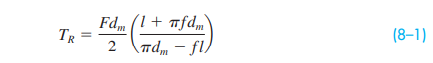 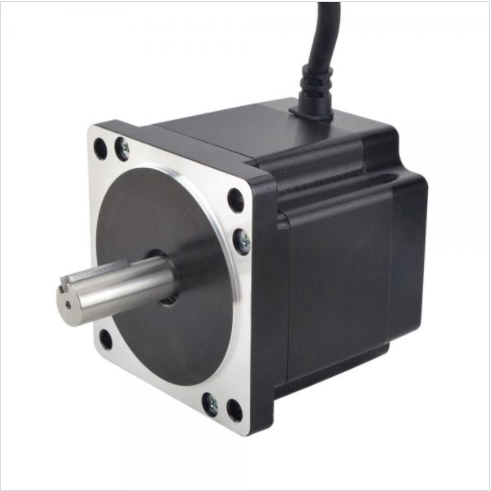 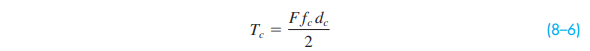 F = 150 lbs = 667N
dm= 8mm
dc = 10mm
l = 2 mm
f = fc = .15
TR = 112 N-cm
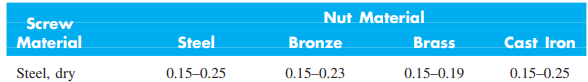 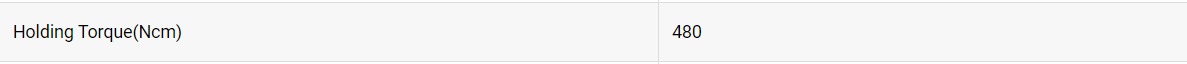 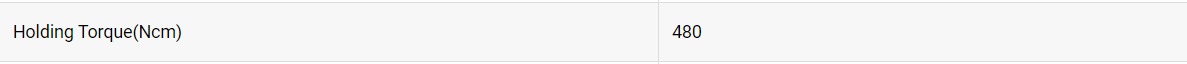 ‹#›
Michael Bransky
11/1/2021
Radial Expansion Tester
Design Requirements- Diameter Measurement
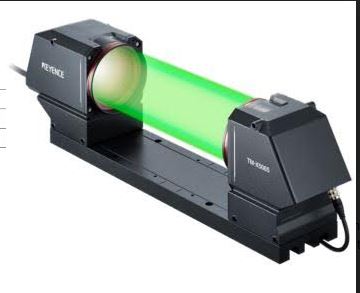 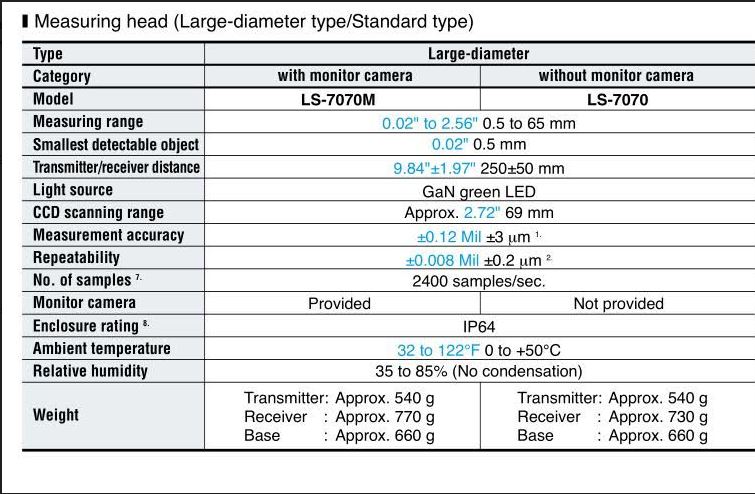 ‹#›
Michael Bransky
11/1/2021
Radial Expansion Tester
Design Requirements- Heating System
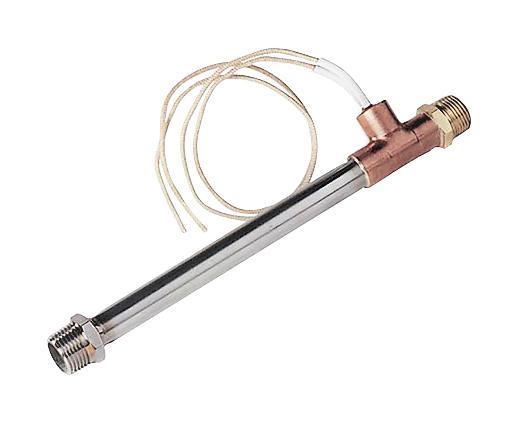 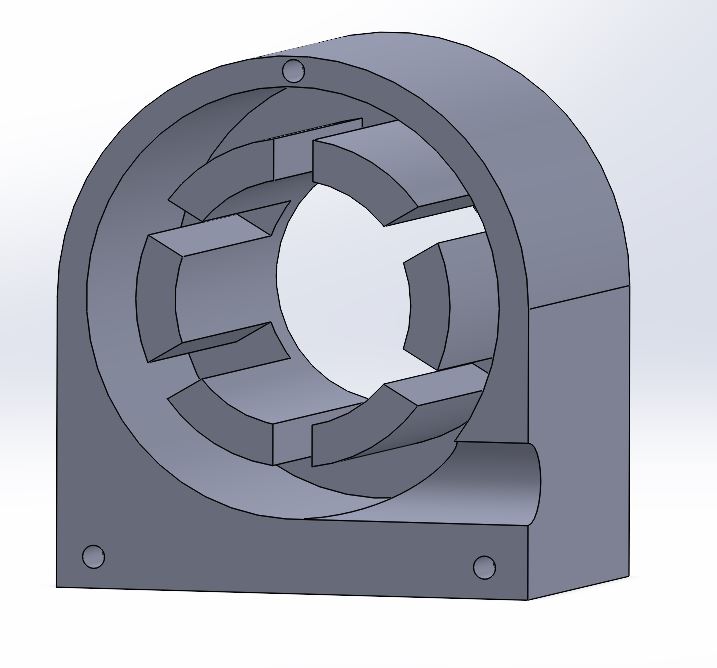 Heater has the ability to reach output air temp up to 1,000F 
Custom made dispersion nozzle will allow uniform heating around extrusion 
PID controller in combination with airflow regulator will allow us to have a wide range of possible heating parameters
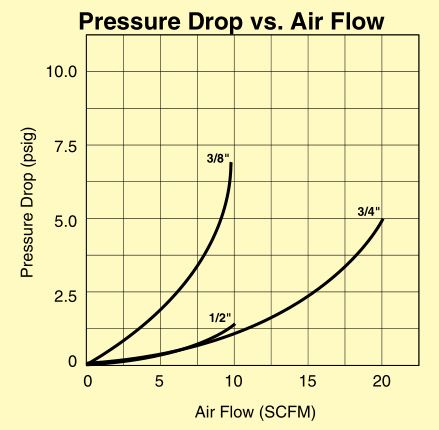 Watts = SCFM * Dt / 3
4CFM * 200F/3 = 266 watts
‹#›
Vergil Sorg
11/1/2021
Radial Expansion Tester
FMEA-Axial Load System
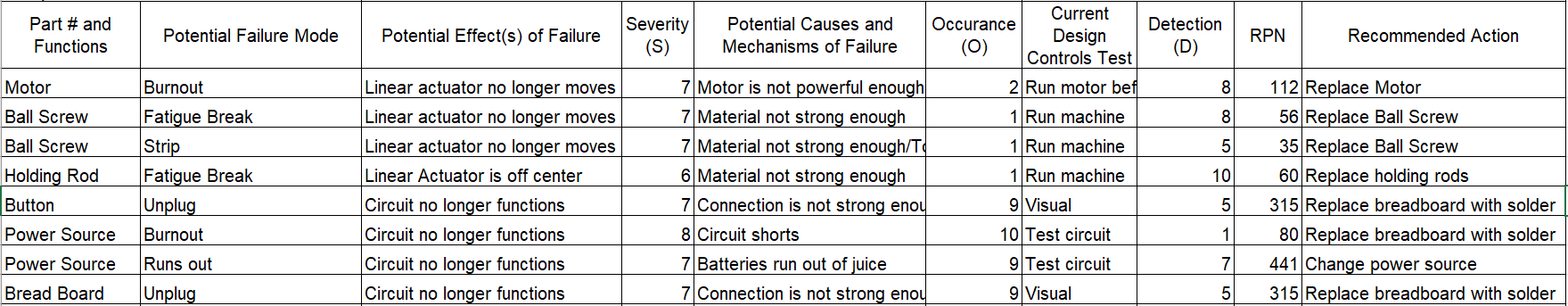 ‹#›
Noah Keyes
11/1/2021
Radial Expansion Tester
Most failures have to do with breadboard or motor system
Breadboard will be replaced with a fully soldered system
System will be plugged into wall
DC motor will be replaced with a more powerful stepper motor
‹#›
Michael Bransky
11/1/2021
Radial Expansion Tester
Testing Procedures-Axial Load System
‹#›
Michael Bransky
11/1/2021
Radial Expansion Tester
FMEA- Heating System
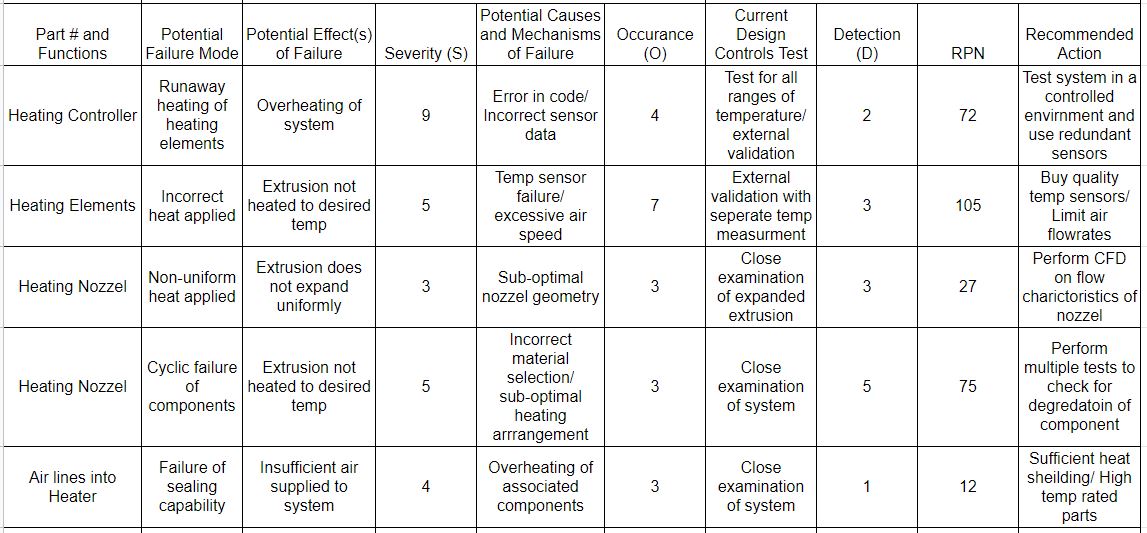 ‹#›
Vergil Sorg
11/1/2021
Radial Expansion Tester
Testing Procedures- Heating System
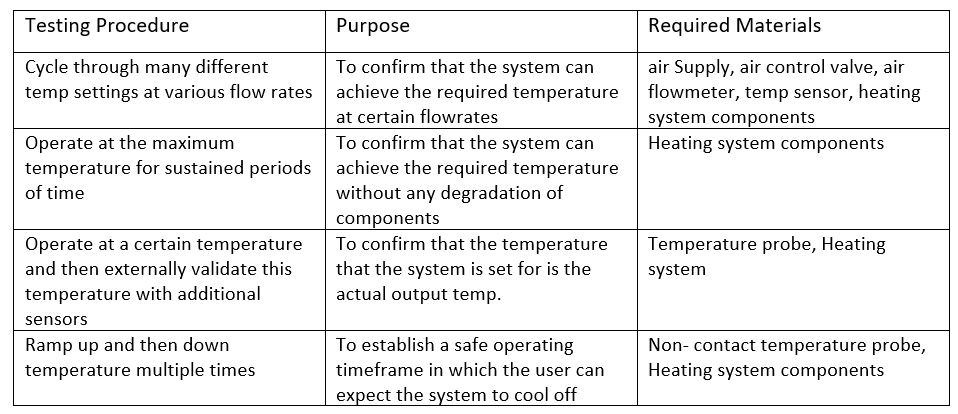 ‹#›
Vergil Sorg
11/1/2021
Radial Expansion Tester
FMEA - Clamping System
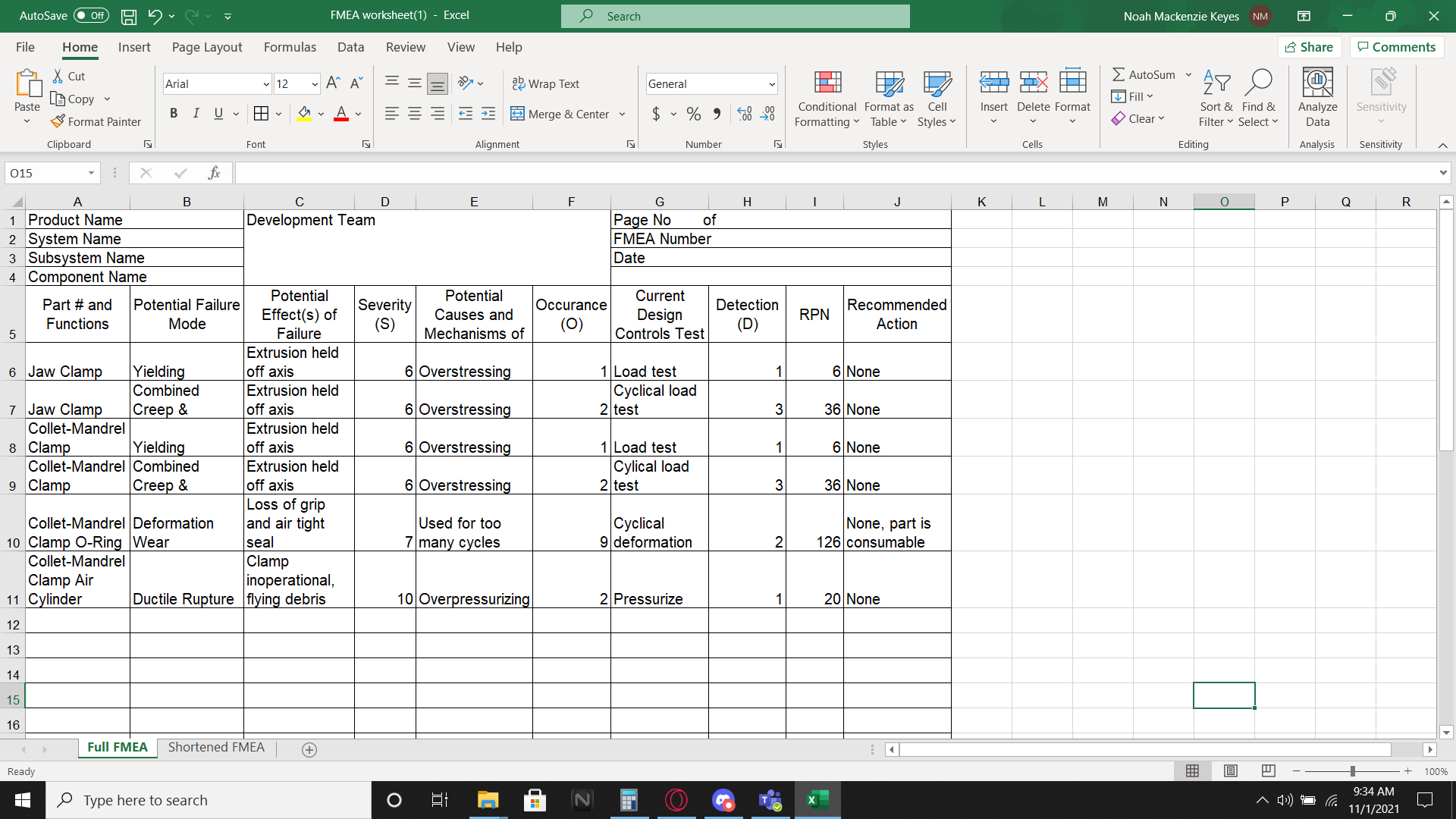 ‹#›
Noah Keyes
11/1/2021
Radial Expansion Tester
Testing Procedure - Clamping
‹#›
Noah Keyes
11/1/2021
Radial Expansion Tester
Schedule and Budget
Our schedule and budget have changed structure dramatically due to Poba’s management of this project.
Poba does not want to buy anything until they are convinced our design is adequate to be the final product.
This means they will not be buying us parts to be used for prototyping.
Our old schedule and budget, which were originally structured around prototyping each subsystem of the project, are now completely void.
‹#›
Noah Keyes
11/1/2021
Radial Expansion Tester
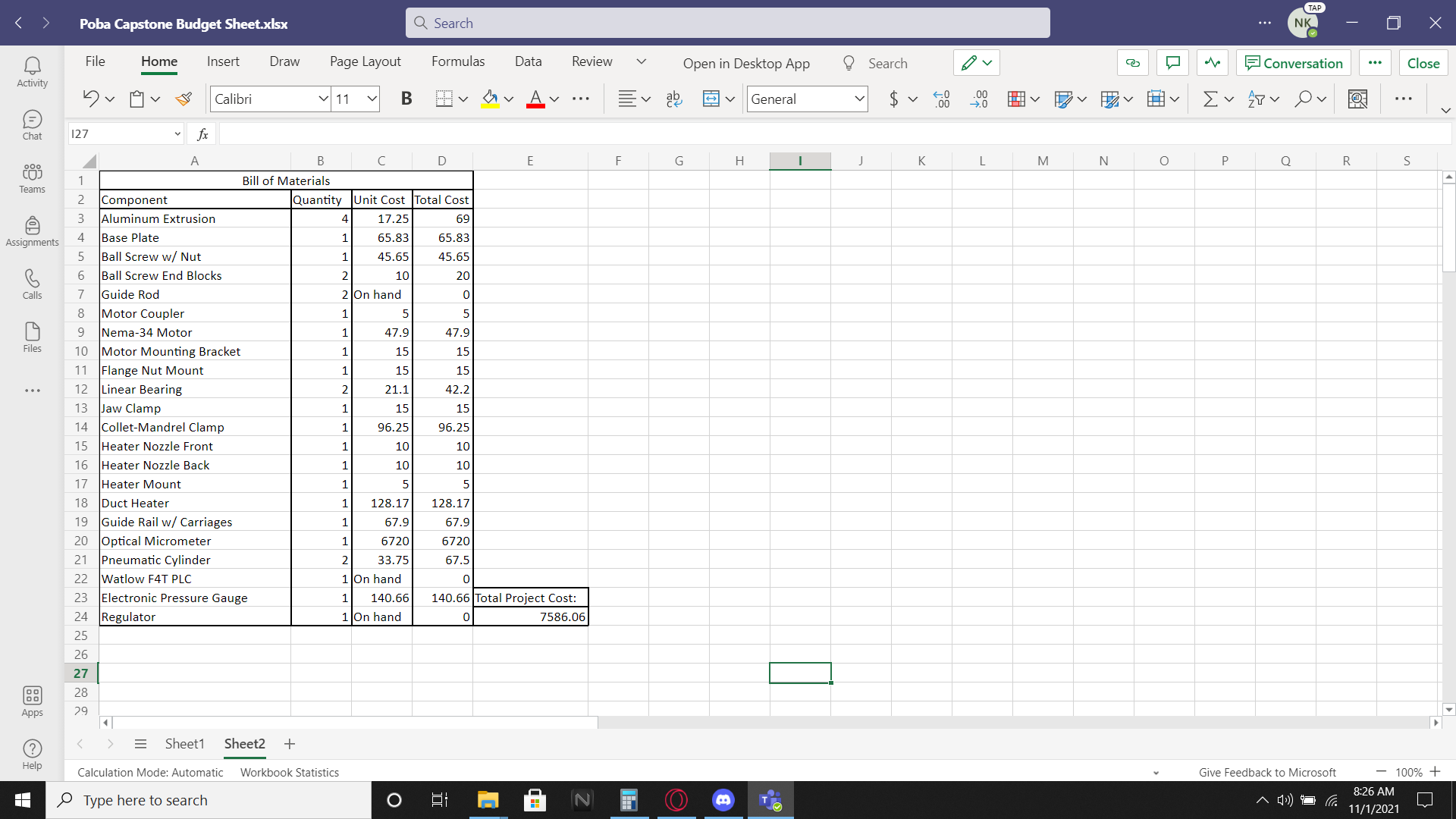 Budget
Without prototyping, our budget breaks down into two sections: cost of the final product and contingency fund.
With an estimated cost of $7,586.06 for the final product, the $2,413.94 remaining of our $10,000 budget will go to the contingency fund.
To date, no purchases have been made.
‹#›
Noah Keyes
11/1/2021
Radial Expansion Tester
Schedule
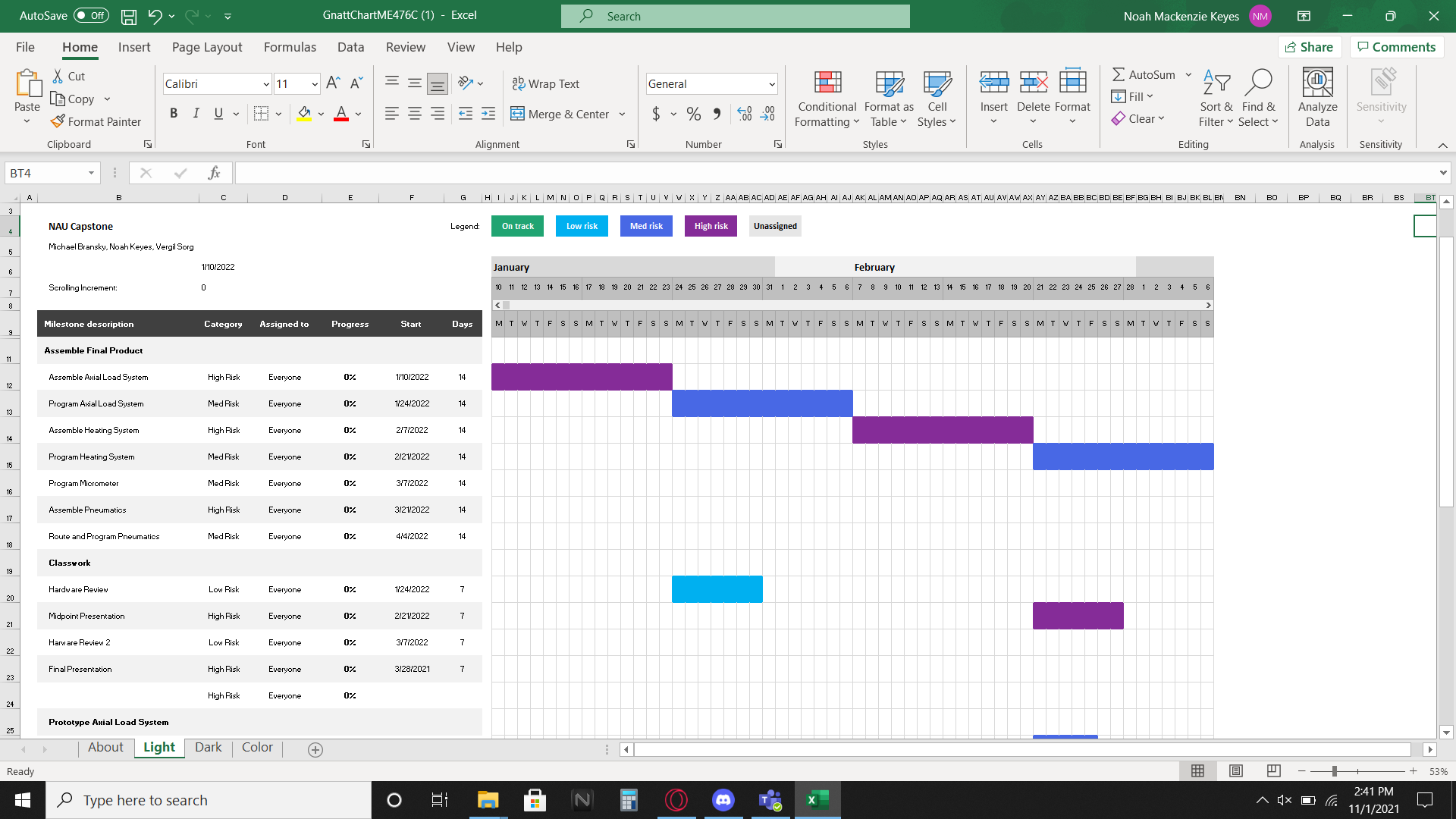 ‹#›
Noah Keyes
11/1/2021
Radial Expansion Tester
Schedule
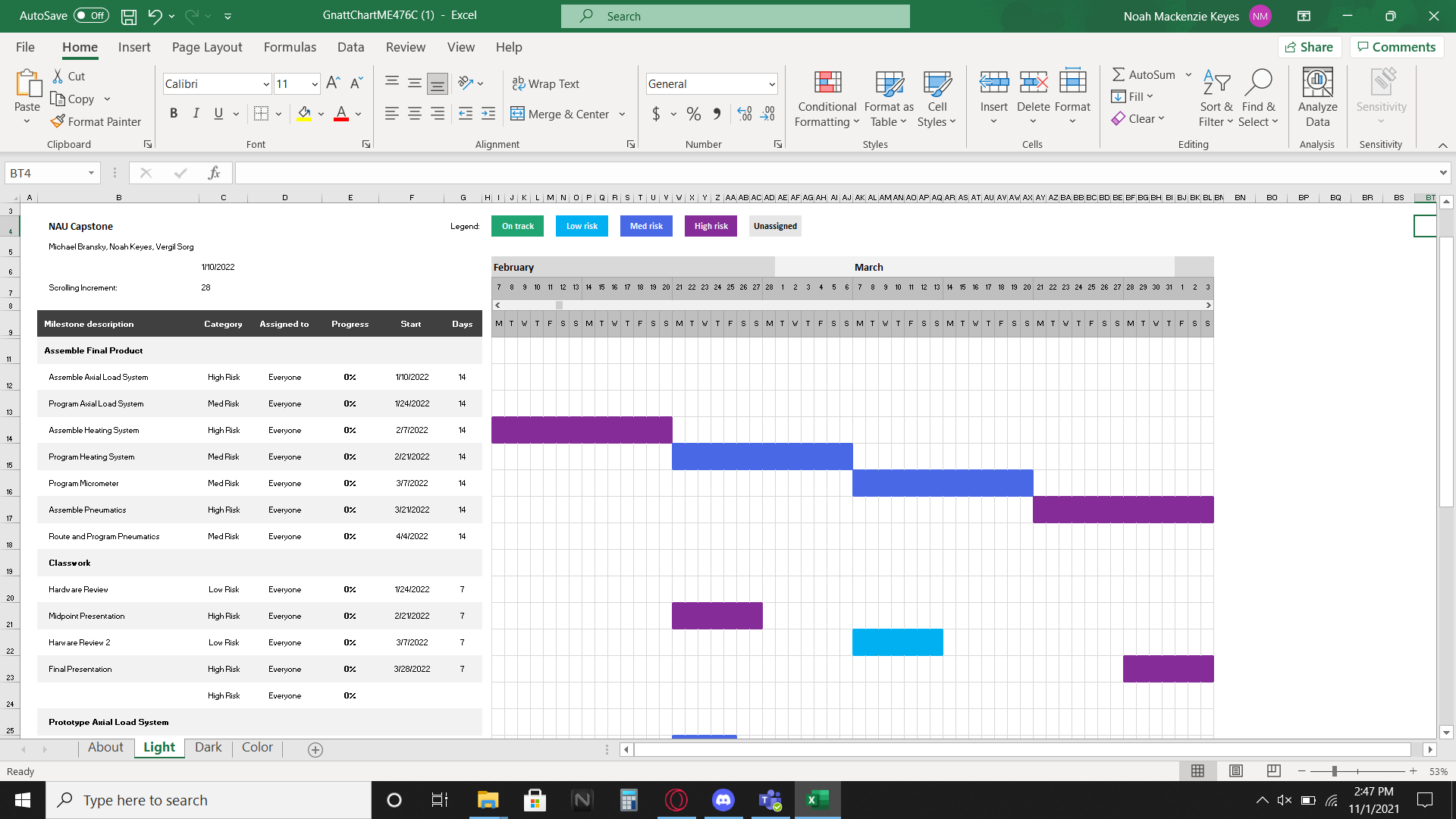 ‹#›
Noah Keyes
11/1/2021
Radial Expansion Tester
Sources Cited
[1] “Amazon.com: Tevo Tarantula Dual z axis upgrade kit NEMA 42 ...” [Online]. Available: https://www.amazon.com/TEVO-Tarantula-Upgrade-Copper-Printer/dp/B073YMBNTC. [Accessed: 01-Nov-2021].
[2] “E series NEMA 34 Stepper Motor Bipolar 1.8deg 4.8 nm(679.87oz.in) 6.0a 86x86x80mm 4 wires,” STEPPERONLINE. [Online]. Available: https://www.omc-stepperonline.com/nema-34-stepper-motor/e-series-nema-34-stepper-motor-bipolar-1-8deg-4-8-nm-679-87oz-in-6-0a-86x86x80mm-4-wires.html. [Accessed: 01-Nov-2021].
[3] R. G. Budynas, J. K. Nisbett, and J. E. Shigley, Shigley's Mechanical Engineering Design. McGraw-Hill, 2016.
‹#›